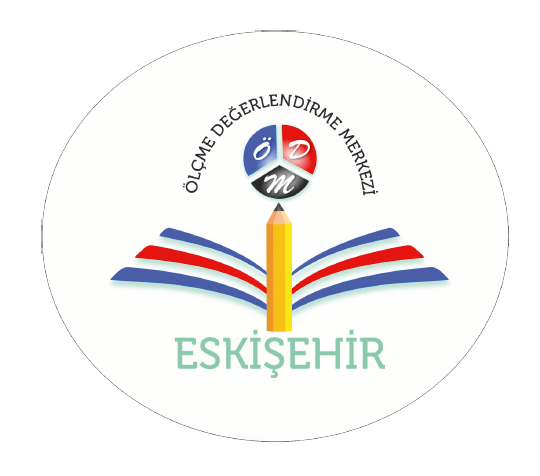 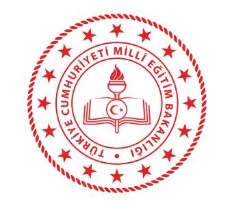 İL GENELİ ORTAK SINAVLAR
2018-2019
2. DÖNEM
OKUL BİLGİLENDİRME SUNUSU
1
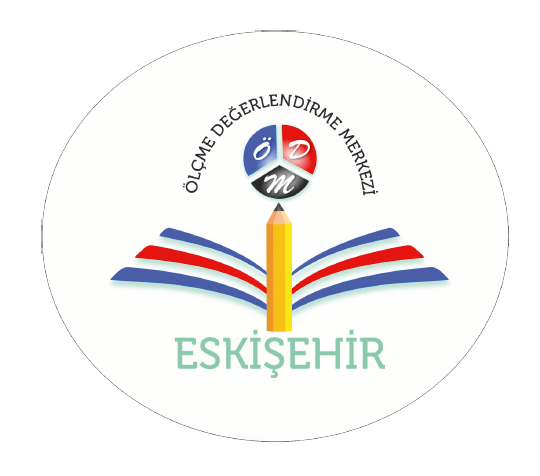 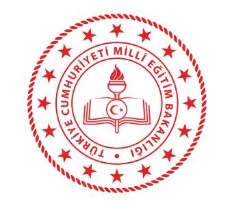 GENEL AÇIKLAMALAR
İl geneli ortak sınavlar, Milli Eğitim Bakanlığı Ortaöğretim Kurumları Yönetmeliğinin 43. maddesinin 1. fıkrasının (ğ) ve 45. maddesinin 1. fıkrasının (b) ile (c) bentlerindeki hükümlere dayanılarak, Müdürlüğümüz “Ölçme, Değerlendirme ve Sınav Hizmetleri Yönergesi” kapsamında oluşturulan “İl Sınav Hizmetleri Yürütme Kurulunun” 12 Ekim 2018 tarihli “Ölçme, Değerlendirme ve Sınav Hizmetleri Yıllık Çalışma Planı” çerçevesinde il zümre başkanlarının görüşleri doğrultusunda yapılacaktır.
2
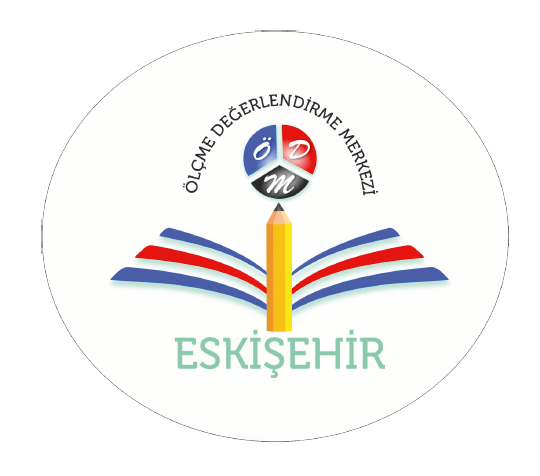 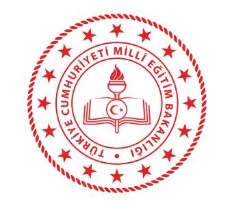 Ortak sınavlar il genelindeki resmi ve özel okullarımızın 9. ve 10. sınıf öğrencilerine  Matematik - Türk Dili ve Edebiyatı dersinden uygulanacaktır.

Çoktan seçmeli sorulardan oluşacaktır.

Her dersten 20 soru sorulacaktır.

Her dersin sınav süresi bir ders saati olacaktır.

Yanlış cevaplar doğru cevapları etkilemeyecektir.

İki kitapçık türü olacaktır. (A- B)

Okul türlerine göre sorular farklı olacaktır. (Programı esas alınacaktır)
                                              Fen Lisesi
                                              Anadolu Lisesi
                                              Meslek Lisesi
* Ortak sorularda olacaktır.
3
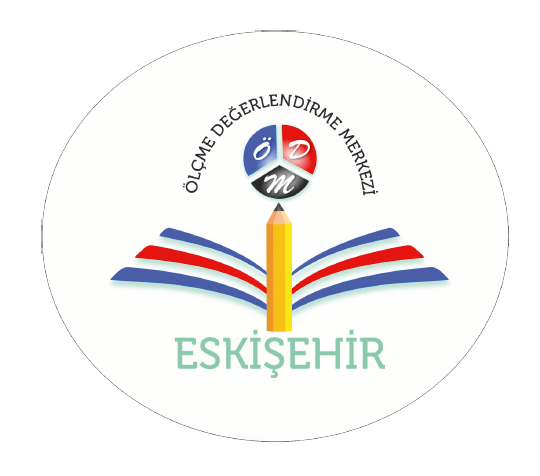 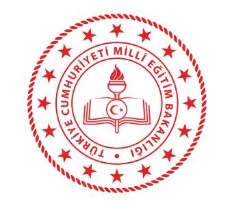 4
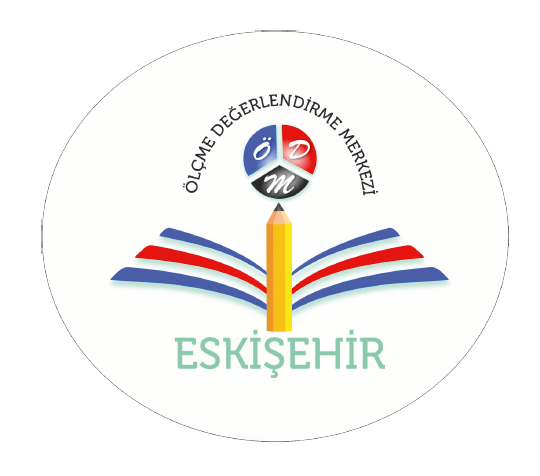 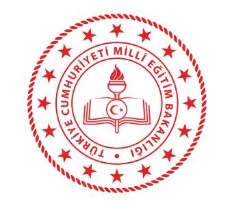 Yapılan sınav sonrasında öğrencilerin doğru cevapları yönetmeliğin “Puanla değerlendirme” başlıklı 44. maddesine uygun olarak 100 tam puan üzerinden değerlendirilecek ve sonuçlar e-Okul sistemine ders öğretmenleri tarafından işlenecektir. 

İşlenen puanlar, okul içinde yapılan diğer yazılı sınav puanları gibi dersin dönem puanının oluşmasına etki edecektir.
5
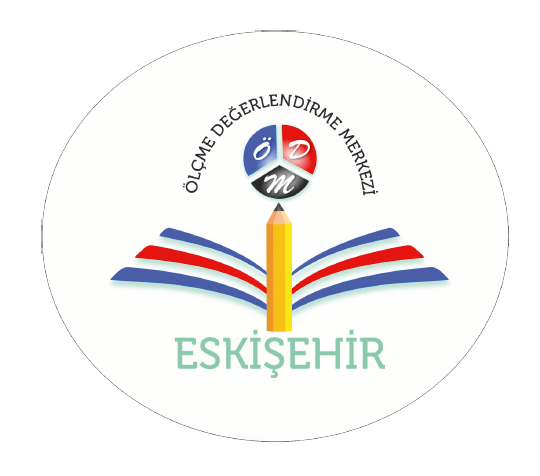 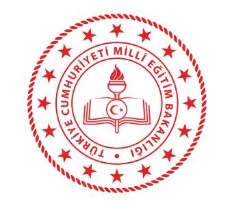 Kaynaştırma yoluyla eğitim ve öğretimlerine devam eden öğrencilere yönelik ölçme değerlendirme faaliyetlerinde Bireyselleştirilmiş Eğitim Programı (BEP) esas alınır. Bu nedenle söz konusu öğrenciler ile “Özel Eğitim Meslek Okulu”, “Özel Eğitim Uygulama Okulu” ve “özel eğitim verilen okul öğrencileri” il geneli ortak sınavlara normalde katılmayacaktır. 


* Bu öğrenciler isterlerse sınava girebilirler ama sonuçları değerlendirmeye alınmayacaktır.
6
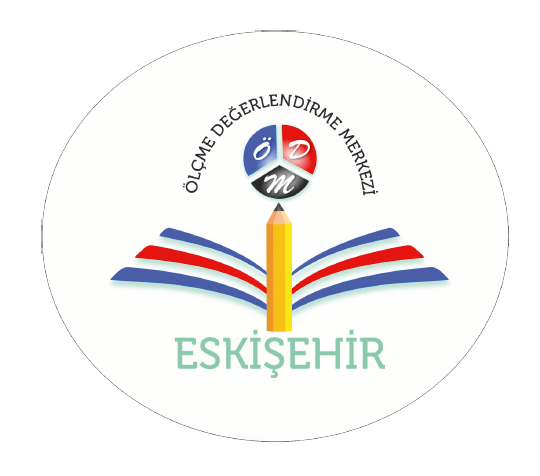 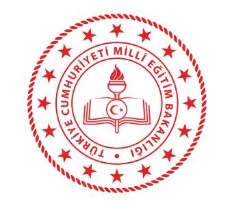 Sınavlara katılamayan öğrencilere, yönetmeliğin 48. maddesindeki hükümler uygulanacaktır. Özrünü (mazeretini) 36. maddenin yedinci fıkrasına göre belgelendirenler, İl Geneli Ortak Sınavlar Uygulama Takviminde belirtilen tarihlerde dersin mazeret sınavına katılacaktır. 

Mazeret sınavına geçerli bir özrü olmadığı halde katılmayan öğrenciler ile sınavlarda kopya çeken öğrencilerin durumları puanla değerlendirilmeyecektir.
Bu durumda olan öğrencilerin e-Okul puan hanesine; sınava katılmayanlar için “G” ve kopya çekenler için “K” yazılır ve aritmetik ortalamaya dâhil edilir. Öğrenciler, raporlu ve izinli oldukları günlerde il geneli ortak sınavlara alınmazlar.
7
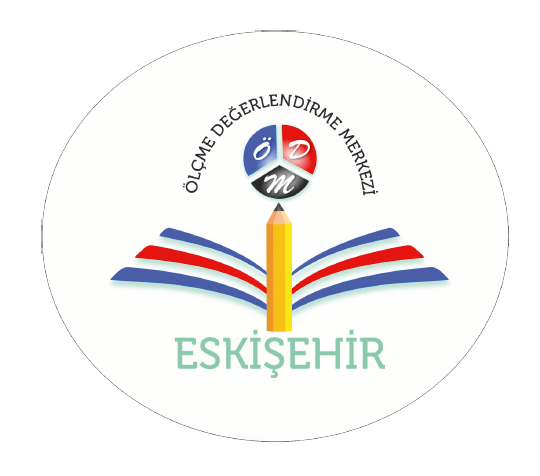 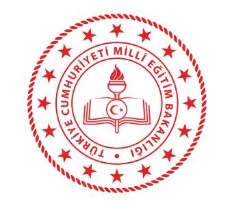 Kasıtlı olarak gerçekleştirilecek görev ihmallerinin, 1739 Sayılı Milli Eğitim Temel Kanununda yer alan “Türk Milli Eğitiminin Temel İlkeleri” başlığı altındaki “Genellik ve eşitlik”, “Fırsat ve imkân eşitliği” ilkelerine aykırılık olarak değerlendirilebileceği ve idari soruşturmaya konu edileceği unutulmamalıdır.
8
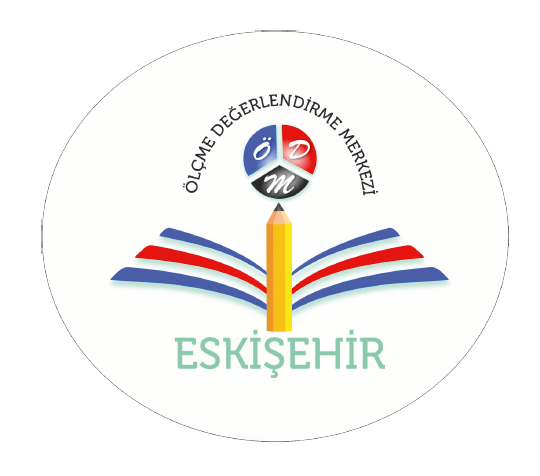 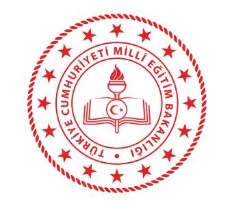 GÖREV VE SORUMLULUKLAR
OKUL MÜDÜRLERİNİN YAPACAĞI İŞLEMLER
Sınavlardan Önce Yapılacak İşlemler
Okul müdürü başkanlığında en az üç kişi olacak şekilde Okul Sınav Komisyonunu oluşturmak. (Özel okullara sınav günü il temsilcisi gönderilecektir.)

Görevi tebliğ edilen personele Gizlilik Sözleşmesini imzalatmak ve sözleşmeyi kurumunda saklamak. 

Komisyon üyelerini ve bilgilerini ilçe milli eğitim müdürlüğüne excel ortamında bildirmek.
9
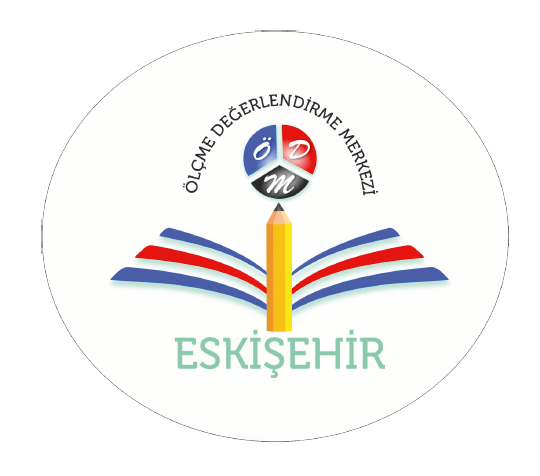 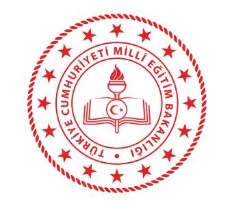 Öğretmenlere, öğrencilere ve velilere ortak yazılı sınavla ilgili gerekli bilgilendirmeleri yapmak.

Ortak yazılı sınav tarihlerini, öğrenci için gerekli uyarılar ve belirtke tablolarını sınıf panolarına astırmak.

Öğrencilerin sınava girecekleri sınıf/salon ve sırayı gösteren listeleri hazırlayıp ilan etmek.
* Sınav Uygulama Kılavuzu ve ortak yazılı sınav konu dağılımı (belirtke tablosu)  bu hafta içinde okullara resmi yazı ile gönderilecektir. Ayrıca İl Ölçme Değerlendirme Merkezi sayfasında Ortak Sınavlar başlığı altında yayınlanacaktır.
10
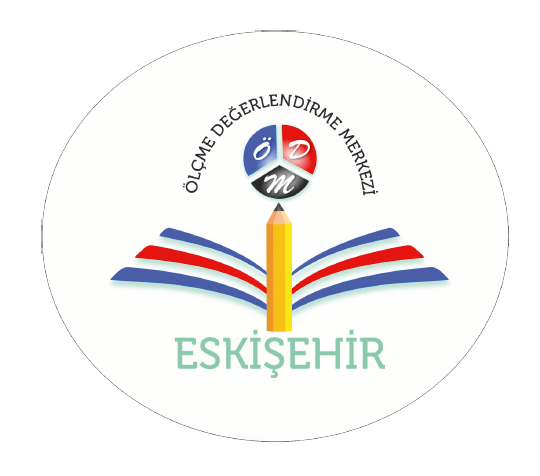 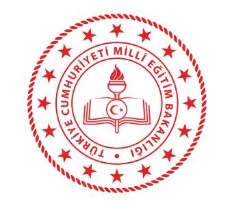 Ortak sınav tarihlerinin e-Okul sistemine işlenmesini sağlamak.

Her sınav salonu için bir gözetmen görevlendirmek, görevlendirilen öğretmenlere görevini tebliğ etmek. 

Sınav gözetmenlerine Gizlilik Sözleşmesi imzalatmak ve sözleşmeyi kurumunda saklamak.
11
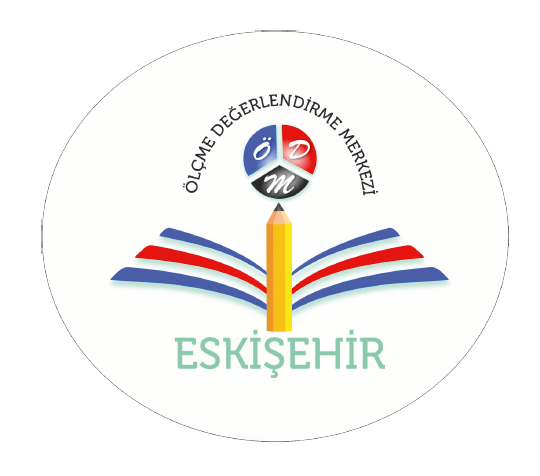 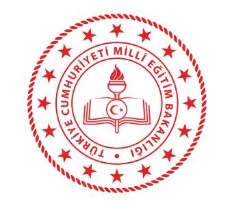 Sınav salonlarını sınavlar için uygun hale getirmek, salonlardaki duyuru panolarında veya sınıf tahtalarında sınav yapılacak derslerle ilgili içerik bulunmamasını sağlamak.
Sınavın yapılacağı gün ve belirtilen saatte ortak sınav kağıdını aşağıda belirtilen  internet adresinden indirerek çoğaltmak.
12
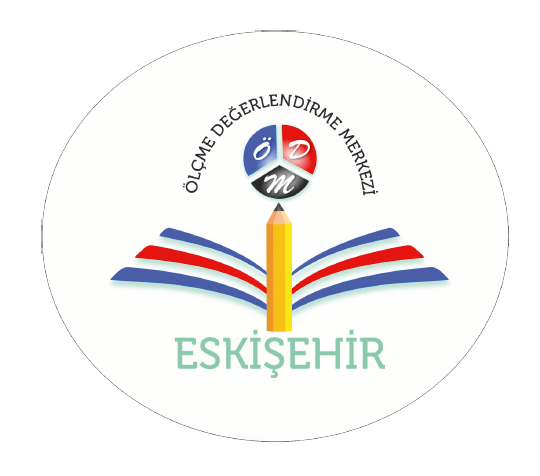 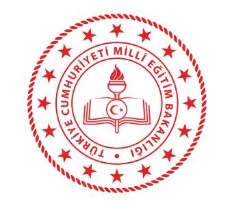 Sınav soruları sistemde 7.30’dan itibaren açılacak olup okul müdürlükleri öğrenci sayılarını (baskı süresi, şube sayılarına göre çoğaltma) durumları dikkate alınarak sınavın zamanında başlaması için gerekli tedbirleri alacaklardır.

Sınav sorularına; sınav günü Ölçme Değerlendirme Merkezimizin ana sayfasında yer alan Ortak sınavlar başlığı altında her okulun kendi şifresi ile sisteme girerek sorular kısmından ulaşabileceklerdir.
http://eskisehirodm.meb.gov.tr/sorubankasi/login.php
13
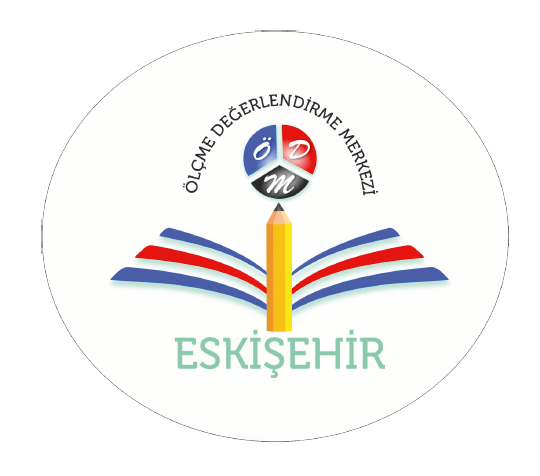 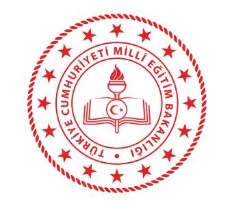 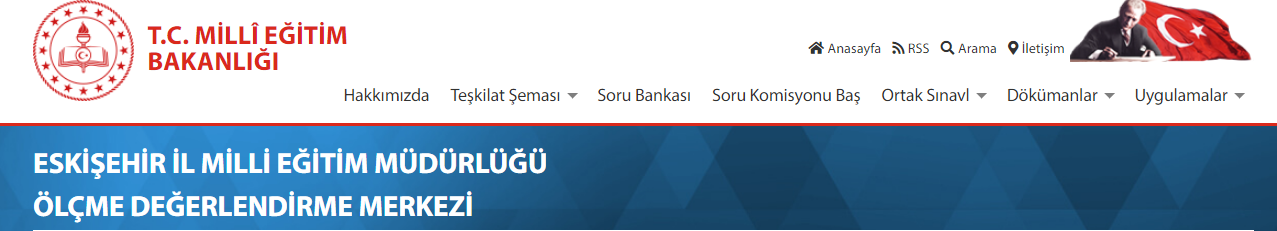 2
1
Sınav günü 

http://eskisehirodm.meb.gov.tr/sorubankasi/login.php 

adresinden kurumsal şifrelerini girerek, soruların çıktısını çoğaltmak.
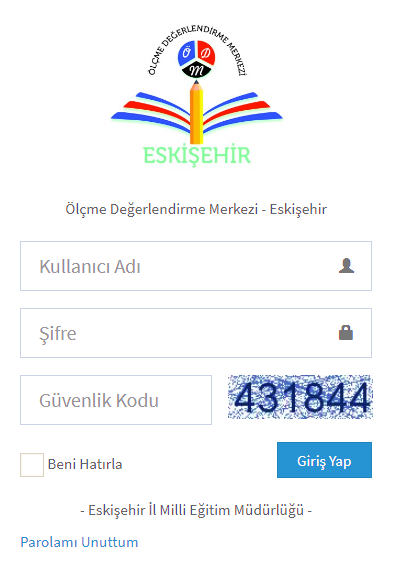 Kullanıcı adı kurum kodu, şifre kısmına ise kurum kodunun başına 26 eklenerek girilir. Okullar ilk girişten sonra şifrelerini değiştirebilir.
3
14
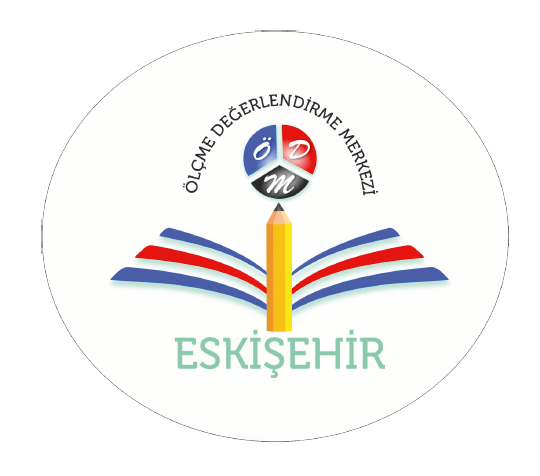 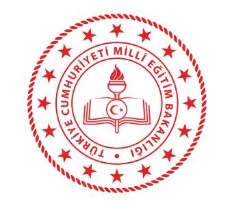 Ortak yazılı sınavının bitiminde yazılı kağıtları öğrencilerden geri toplanacaktır. 

Ortak sınav sonuçları Ölçme Değerlendirme Merkezi tarafından sisteme  yüklendiği günden itibaren 10 gün içinde ortak sınav yapılan dersin öğretmenleri tarafından e okula girişi yapılması sağlanacaktır.
15
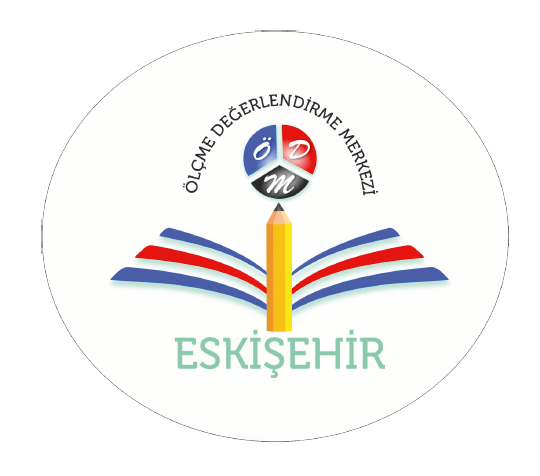 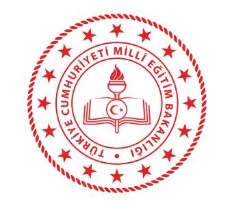 Sınav salonlarının karma oluşturulmasını sağlamak ve oturma düzenine göre optik cevap kâğıtlarının sınav salonlarına göre gruplandırılmasını sağlamak. 

Gözetmen öğretmenlere sınav evraklarını teslim etmek.

Bütün salonlarda sınavın sınav saatinde başlamasını sağlamak.
16
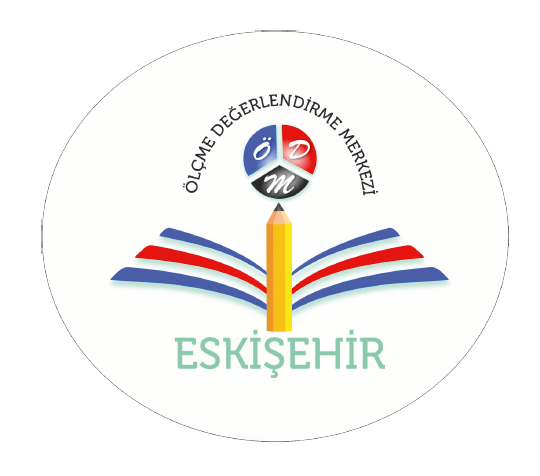 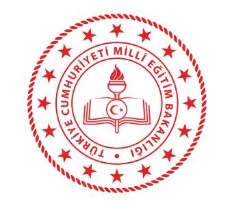 Sınav Süresince Yapılacak İşlemler
Sınava geç kalan öğrencilerin sınava katılmasını ve sınav süresi bitmeden öğrencilerin sınav salonlarından çıkmamasını sağlamak.

Öğrencileri rahatsız edebilecek olumsuzlukların yaşanmasını önlemek.
17
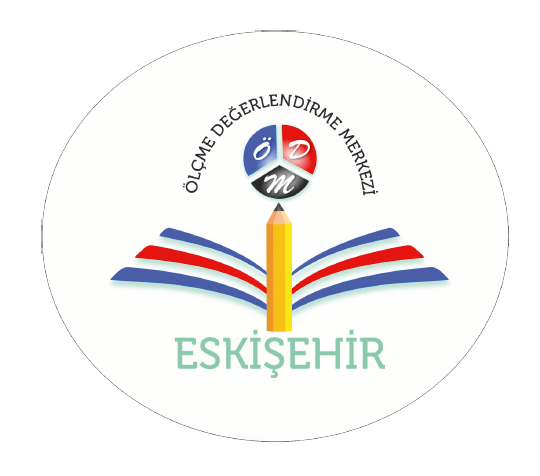 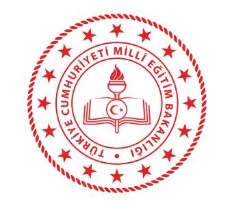 Sınavdan Sonra Yapılacak İşlemler
Bütün salonlarda belirtilen sürede sınavın sona ermesini sağlamak.

Salon gözetmenlerinden salon öğrenci yoklama listelerini, kullanılmış ve kullanılmamış optik cevap kağıtlarını, soru kağıtlarını varsa tutulan tutanakları imza karşılığında gözetmenden teslim almak.
18
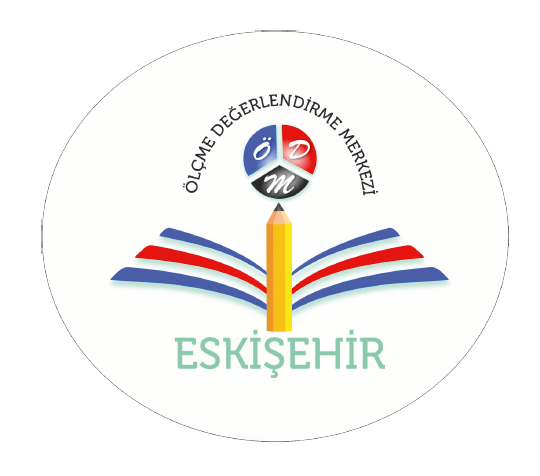 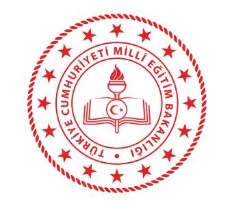 Her sınıf düzeyine ait optik cevap kağıtlarını ayrı ayrı kendi zarflarına koyarak zarfın üzerindeki etiketleri doldurmak ve aynı gün içinde ilçe milli eğitim müdürlüğüne teslim etmek. (9. sınıf Matematik- 10. sınıf Matematik-  9. sınıf Edebiyat- 10. sınıf Edebiyat)
19
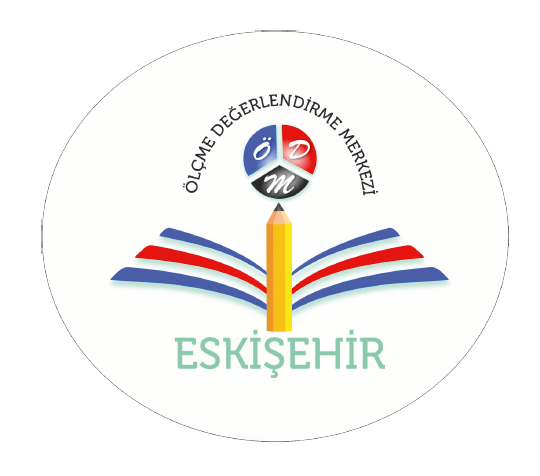 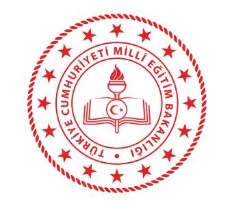 Sınavlar bittikten sonraki gün kullanılan soru kâğıtlarını, öğrencilerin şubelerine göre ayırarak dersin  öğretmenlerine teslim etmek.
20
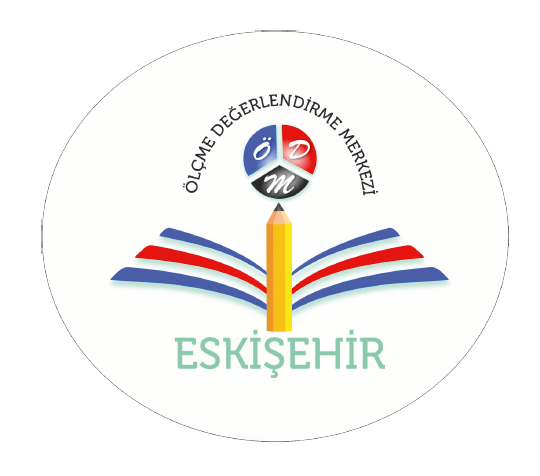 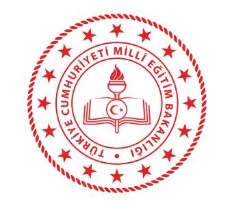 Sınavlara katılamayan öğrencilerin durumlarını araştırmak, varsa özür belgesini, mazeret sınavlarının aciliyeti açısından sınavların yapıldığı günü takip eden en geç 5 iş günü içinde mümkünse teslim alıp e-okula işlemek ve ilçe milli eğitim müdürlüklerine, mazeret sınavına katılacak öğrenci sayısını resmi yazı ile bildirmek.
21
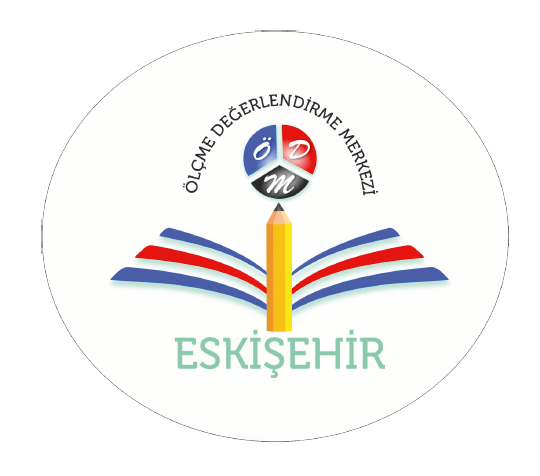 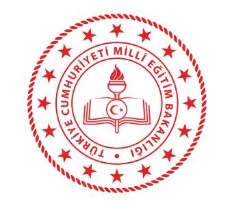 Mazeret sınavları duyurulan tarihte öğrencilerin kendi okullarında yapılacaktır.

Sınavların sonuçlarını öğretmen ve öğrencilerine duyurmak.

Sınav sonuçları ilan edildikten sonra sonucuna itiraz eden öğrenciler olursa okul yönetimi Ölçme Değerlendirme Merkezi ile irtibat kurarak cevap kağıdının tekrar incelenmesini sağlamak.

Sınav sonuçlarına itirazlar, sonuçlar açıklandığı tarihten itibaren 5 iş günü içerisinde okul müdürüne velisi tarafından yazılı olarak  yapılacaktır.
22
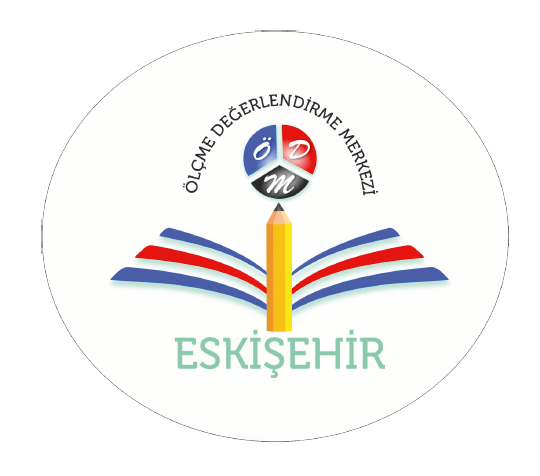 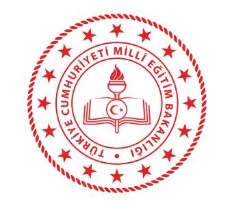 Açıklanan sınav sonuçlarının e-Okul sistemine öğretmenler tarafından işlenmesini sağlamak. 

İşlenen notlar daha sonra Ölçme Değerlendirme Merkezi tarafından kontrol edilecektir.
Sınav sonuçlarını her okul kendi şifresi ile ÖDM sayfasında Ortak Sınavlar başlığı altındaki Sınav sonuçları bölümünden indirebilecektir.
23
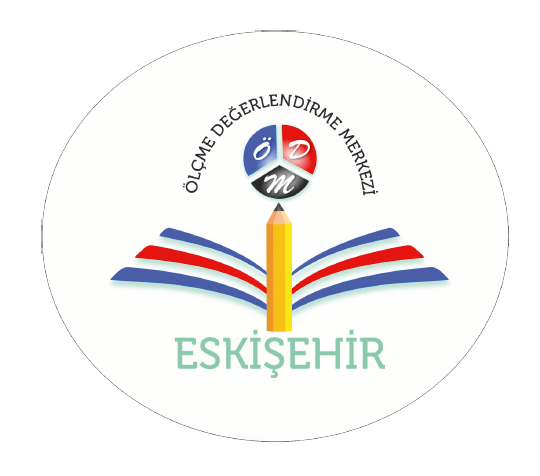 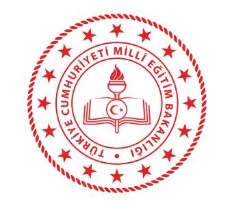 GÖREV VE SORUMLULUKLAR
GÖZETMEN ÖĞRETMENİN GÖREVLERİ
Ortak yazılı sınav evraklarını sınav başlamadan 10 dakika önce okul idaresinden imza karşılığı teslim alıp yazılı bitiminde imza karşılığı teslim etmek.

Salon oturma düzenini sağlayarak öğrencileri yerlerine oturtmak, yazılı kâğıtlarında aynı grupların yan yana gelmemesine dikkat etmek.

Ortak yazılı sınavı başlamadan önce soru kâğıdı ve optik cevap kağıdı üzerinde öğrenciye ait olan doldurulması gereken bilgilerin öğrenciler tarafından doldurulması ve kontrolünü sağlamak.
24
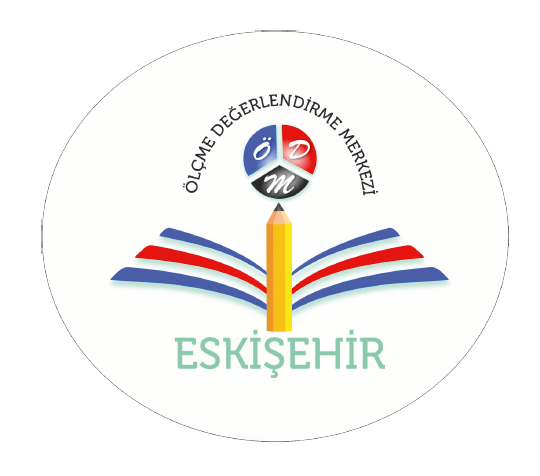 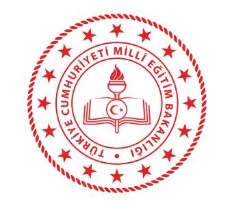 Sınavın değerlendirilmesinde yanlış cevap sayısının doğru cevap sayısını etkilemeyeceğini öğrencilere duyurmak.

Ortak yazılı sınav süresince dışarı çıkılmasına izin vermemek. (Zorunlu hallerde ise okul idaresi gözetiminde öğrenci dışarı çıkarılır, öğrenciye ek süre verilmez.)
Sınav salonunda kablosuz iletişim sağlayan bluetooth vb. cihazlarla; kulaklık, her türlü elektronik/mekanik cihazla ve çağrı cihazı, telsiz, fotoğraf makinesi vb. araçlar bulundurması yasaktır.
25
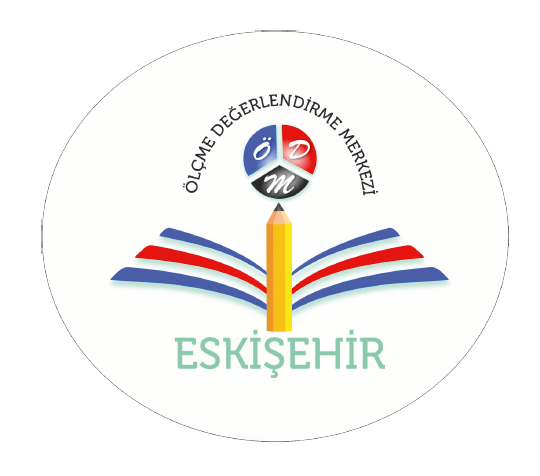 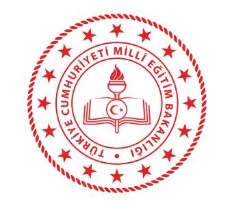 Ortak yazılı sınav esnasında kopya çekildiğinin gözetmen tarafından tespit edilmesi hâlinde kopya çeken öğrenci için Kopya Tespit Tutanağını doldurduktan sonra okul idaresine teslim etmek.

Ortak yazılı sınav sonrasında hem soru kağıdında hem de optik cevap kağıdında öğrencilerin adı, soyadı,  sınıfı,  öğrenci numarası bölümlerinin doğru olarak doldurulduğunu kontrol ettikten sonra sınav evraklarını okul idaresine teslim etmek.
26
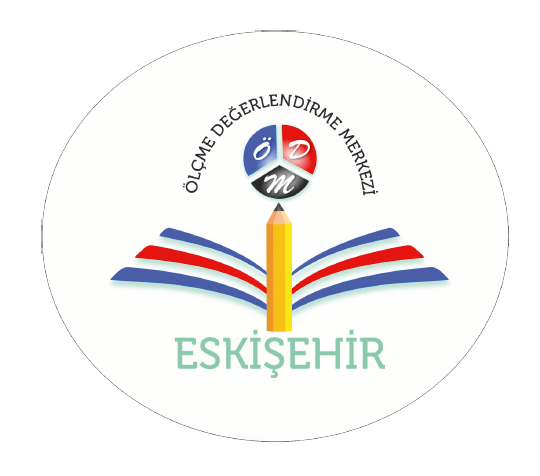 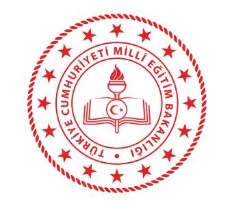 Okullar ilgili zarflara;

-  Optik Cevap Kağıdı
-  Salon Öğrenci Yoklama Listeleri 
-  Tutanak (tutuldu ise)
Optik soru kağıtları kesinlikle zarflara koyulmayacaktır. Okul idaresi tarafından dersin öğretmenine verilip yıl sonunda sınav evrakı olarak teslim edilecektir.
27
BELİRTKE TABLOSU
28
29
TÜRK DİLİ VE EDEBİYATI DERSİ BELİRTKE TABLOSU
30
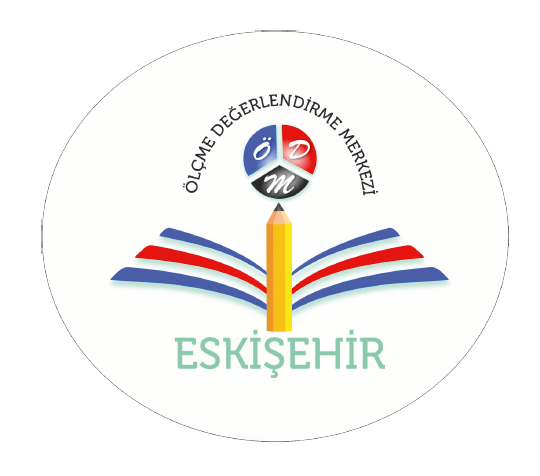 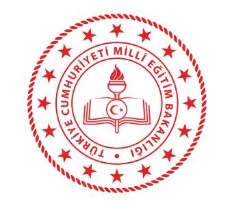 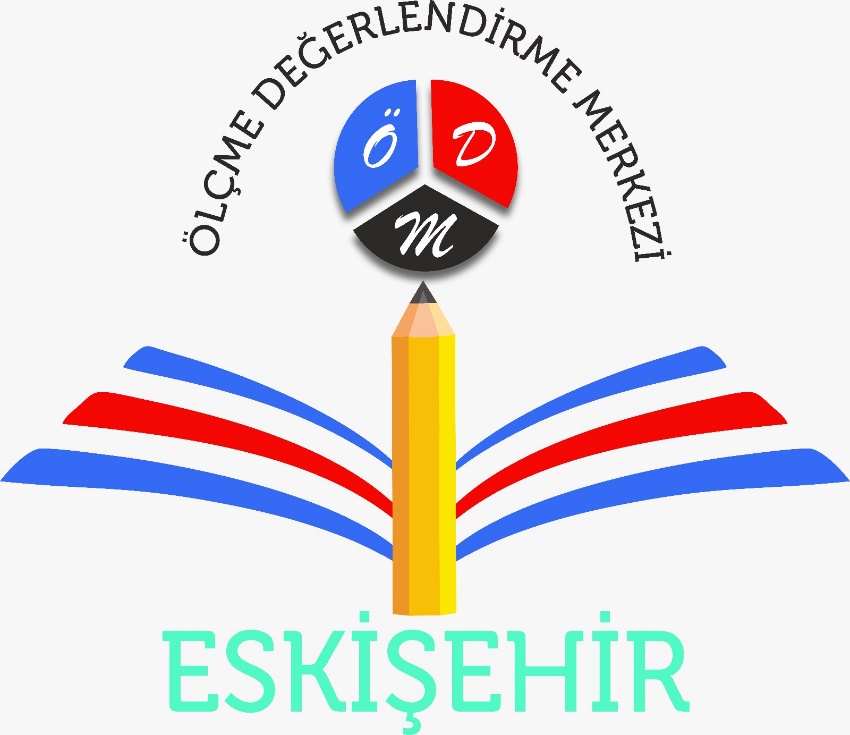 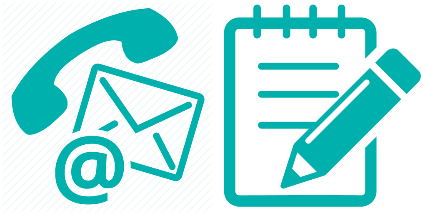 Tel: 234 44 42

Metin ERKMEN:    0 506 544 44 40
Zeynal ÖZDEMİR: 0 505 698 52 93
Burhan BOZTAŞ:   0 532 763 42 01
Volkan ÇİÇEK:       0 546 210 80 71
31